7 класс.
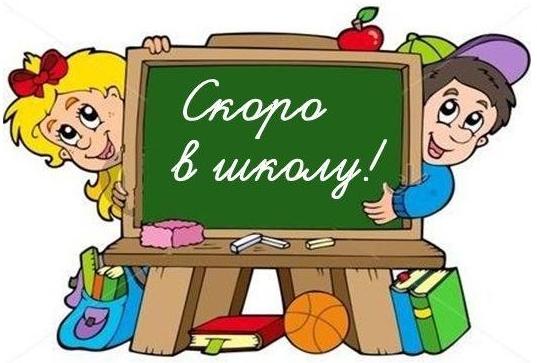 Уроки
повторения.
Урок №2
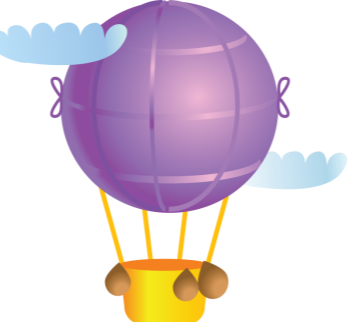 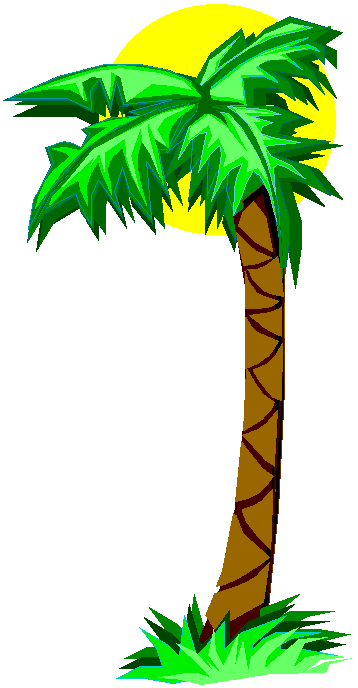 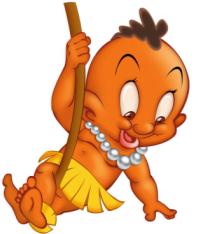 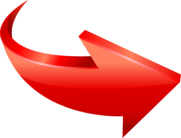 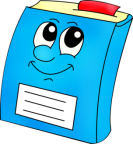 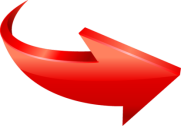 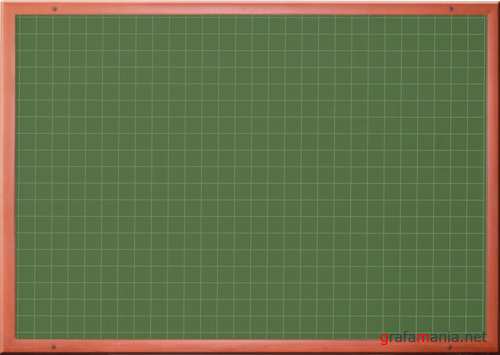 Дроби
с разными
знаменателями
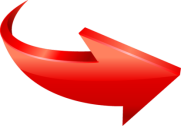 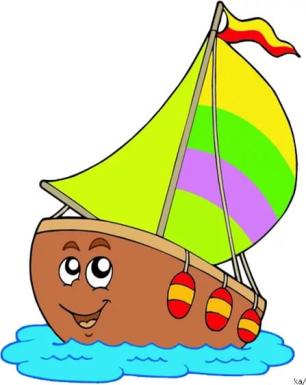 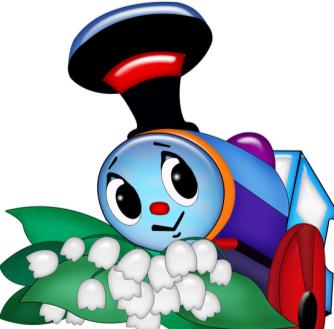 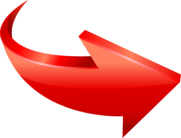 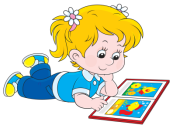 [Speaker Notes: Вид урока: урок - путешествие. 
Цель урока: 
1. Создать условия для эффективного повторения по теме «Все действия с дробями». 
2. Способствовать развитию умственной деятельности и вычислительных навыков, в соответствии с индивидуальными особенностями обучающихся. 
3. Формировать у обучающихся коммуникативность, умения сдерживаться и преодолевать трудности. 

Задачи: 
1. Систематизировать знания обучающихся по теме: Сравнение, сложение и вычитание, умножение и деление дробей с разными знаменателями. 
2. Повторить с обучающимися правила сокращения дробей, сравнения, сложения, вычитания, умножения и деления дробей с разными знаменателями. 
3. Организовать самостоятельную учебную деятельность учащихся и развить интерес к предмету. 

На этом слайде переходы на определённые станции.
Филилогическая
Биологическая
Географическая
Историческая

Последовательность переходов определена. Необходимо нажать на картинку на которую указывает стрелочка. 
Девочка с книгой – переход на слайд с источниками]
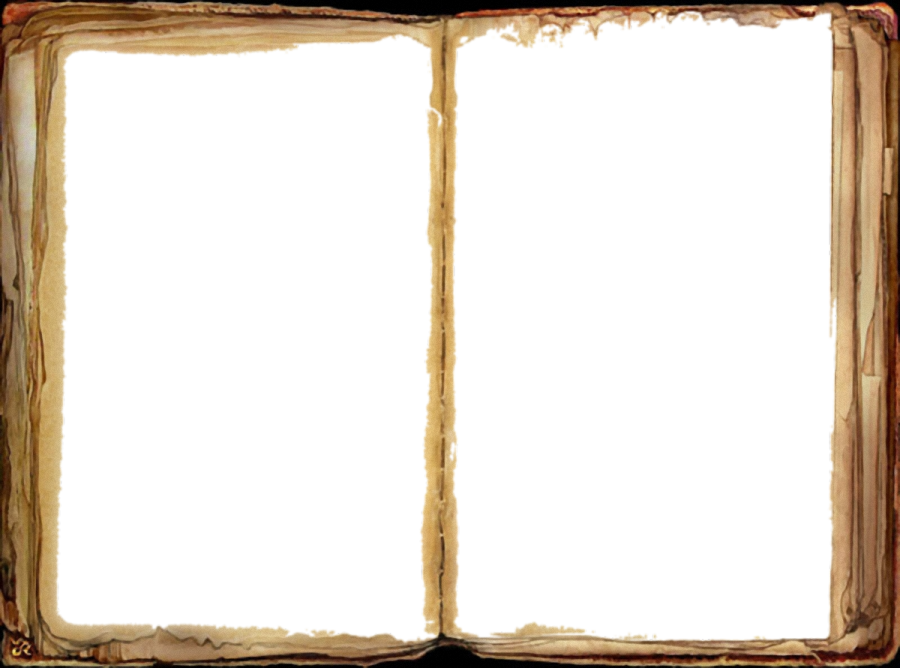 7
7
4
3
13
3
2
7
1
2
3
2
4
_
_
_
15
13
15
_
_
_
_
_
_
_
_
_
_
5
16
7
3
8
5
3
7
5
5
8
_
21
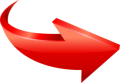 >
>
и
и
<
и
>
и
>
и
<
и
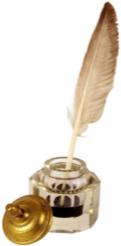 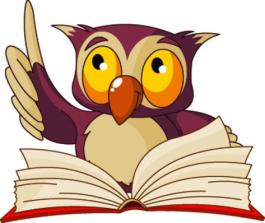 <
и
[Speaker Notes: Станция «Филологическая»
Cравнить дроби  (настройки триггера – нажимаем на букву «и» – визуализация ответа)
Для того чтобы сравнить дроби мы пользовались правилами. В дальнейшем все эти правила, мы будем называть алгоритмами.]
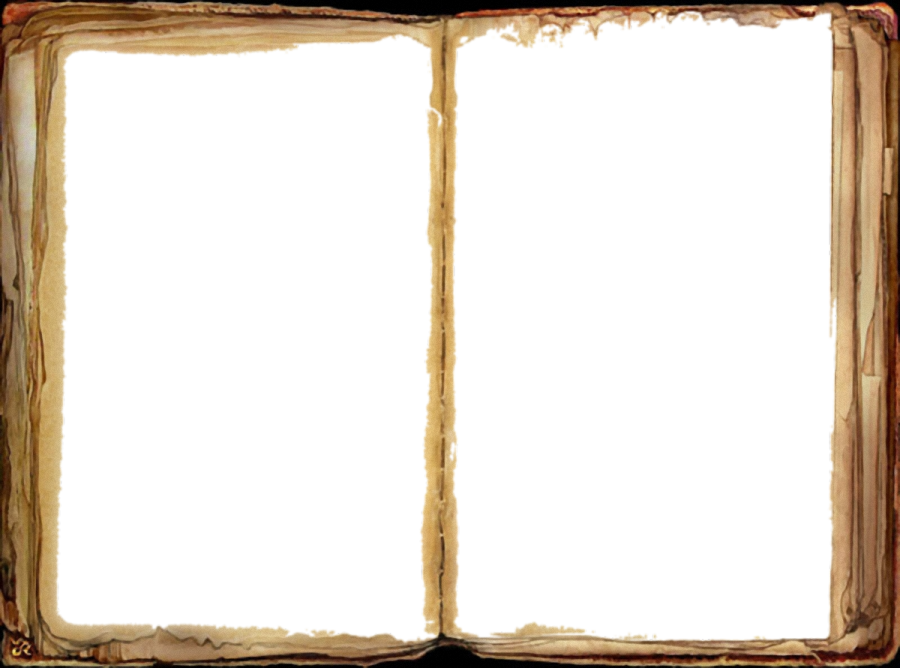 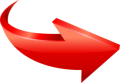 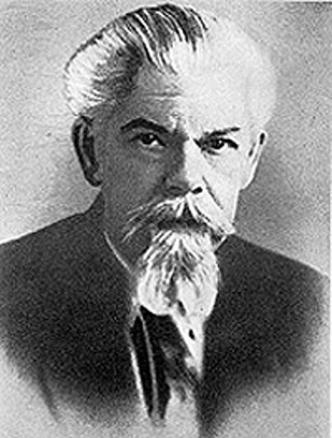 АЛГОРИТМ – 
это  совокупность 
действий, правил 
для решения 
данной задачи
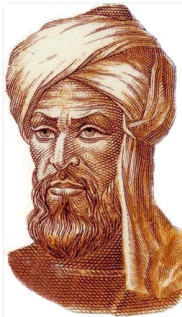 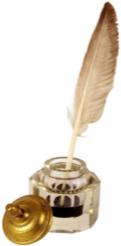 Сергей Иванович
ОЖЕГОВ
[Speaker Notes: В толковом словаре Ожегова АЛГОРИТМ – это совокупность действий, правил для решения данной задачи. 
Это понятие появилось за много веков до появления электронных вычислительных машин, с которыми его обычно связывают. Так на латинском языке звучало имя хорезмского математика IX (9) столетия Мухаммед ибн Муса аль-Хорезми.]
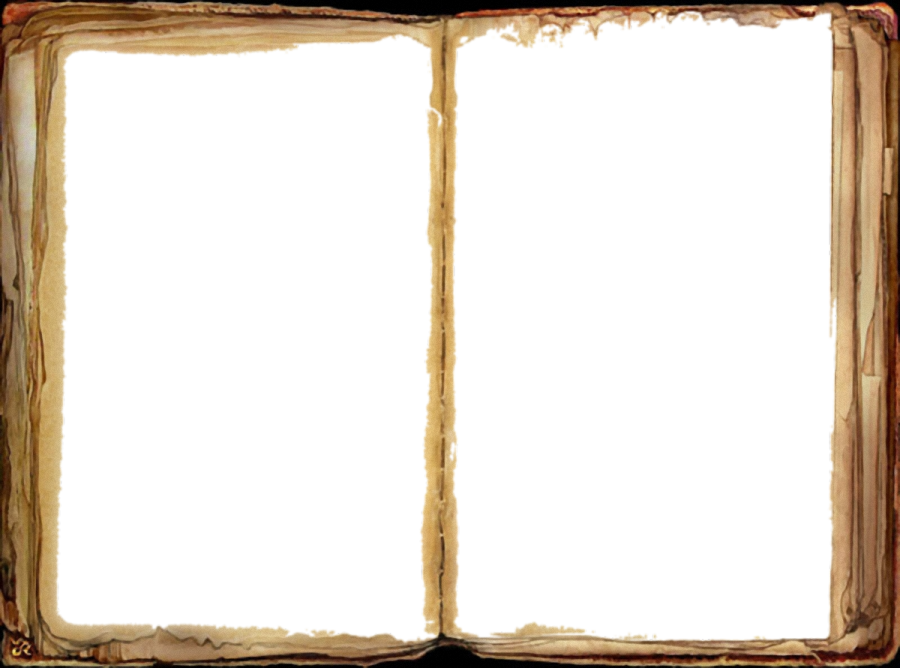 О
О
Т
Т
Р
Р
О
О
К
К
А
А
С
С
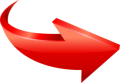 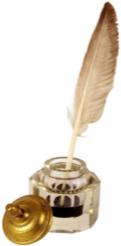 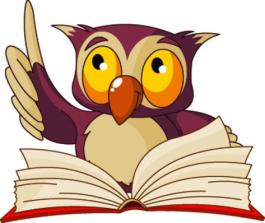 [Speaker Notes: Разместите дроби в порядке возрастания

Используется приём «Сорбонка» (проверка правильности приведения дробей к общему знаменателю
При нажатии на картинку «Перо в чернильнице» происходит перемещений дробей в порядке возрастания, соответственно перемещаются и буквы и выстраиваются в слово. 
Данный слайд стоит использовать для проверки правильности выполнения задания]
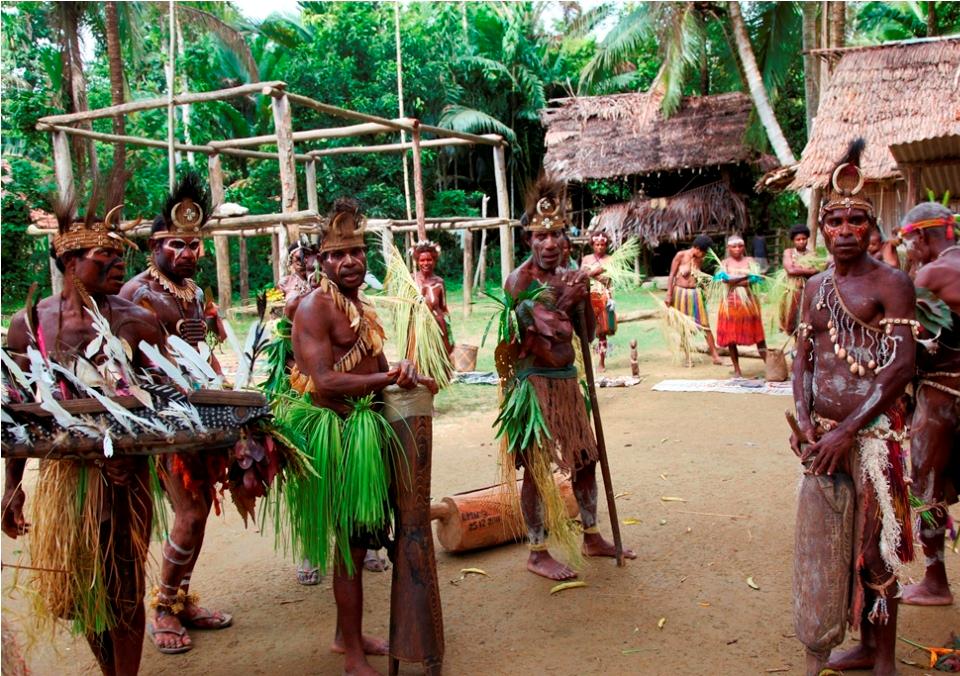 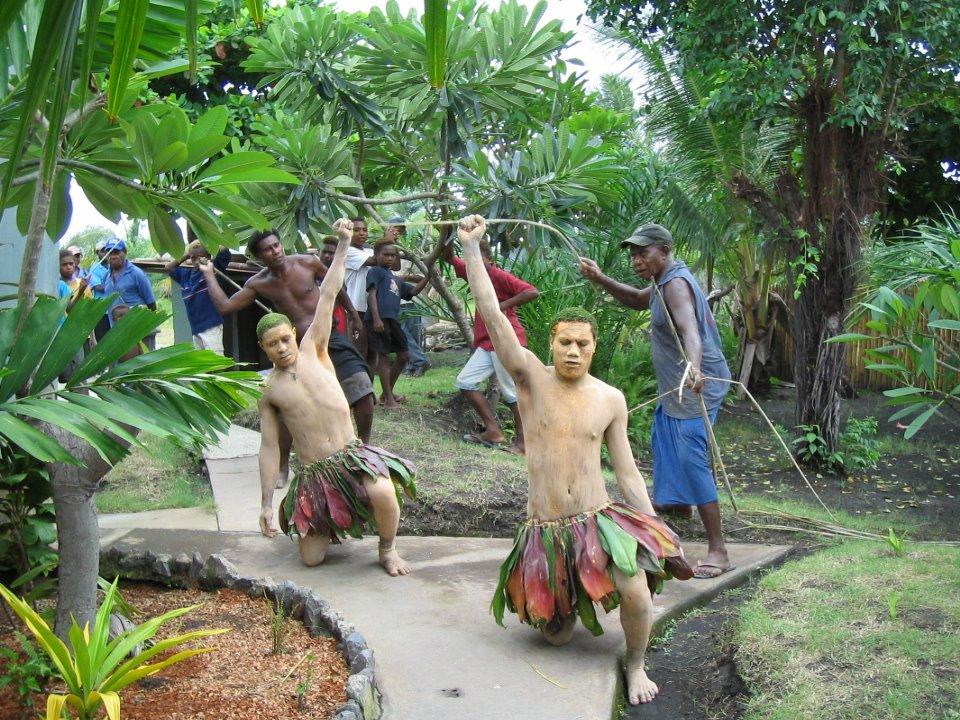 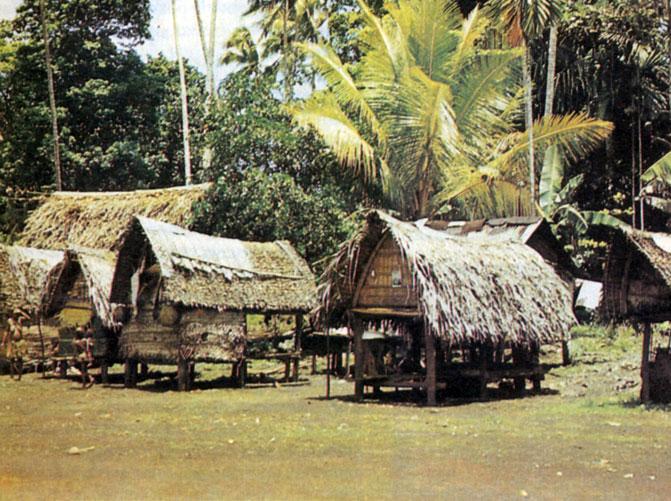 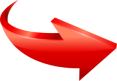 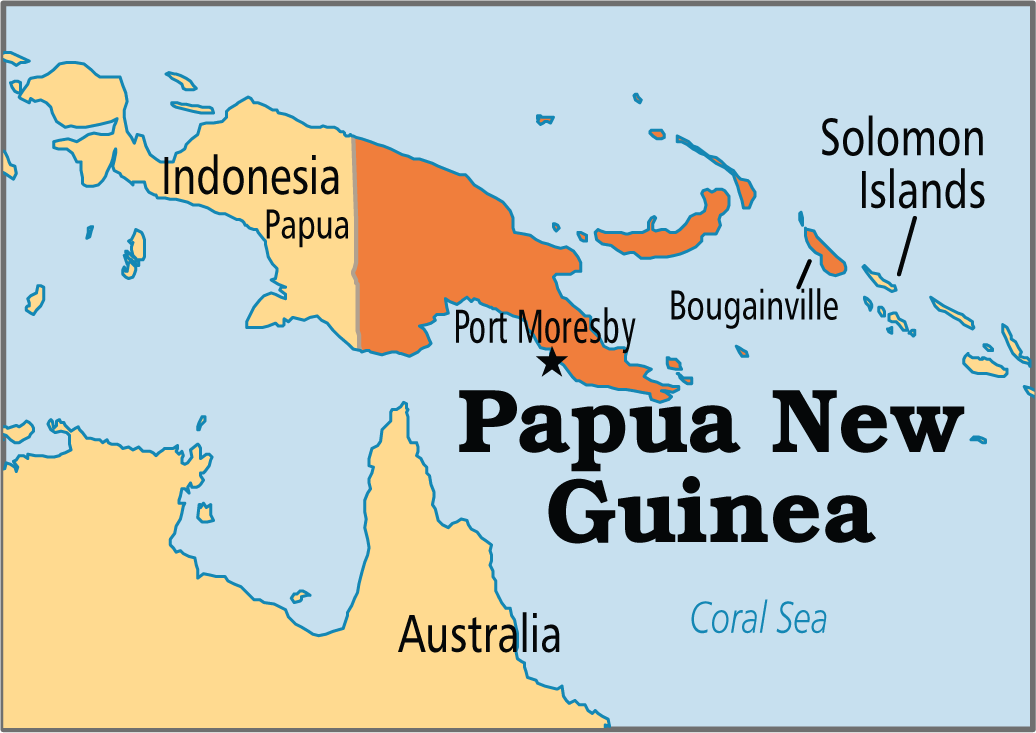 РОТОКАС
A E G I K O Р R S T U V
[Speaker Notes: Полученное слово – “РОТОКАС” означает название самого короткого в мире алфавита. В нем насчитывается 12 букв (A E G I K O P R S T U V), и он используется жителями Папуа Новой Гвинеи 

Все действия на слайде – прокруткой мышки или щелчок]
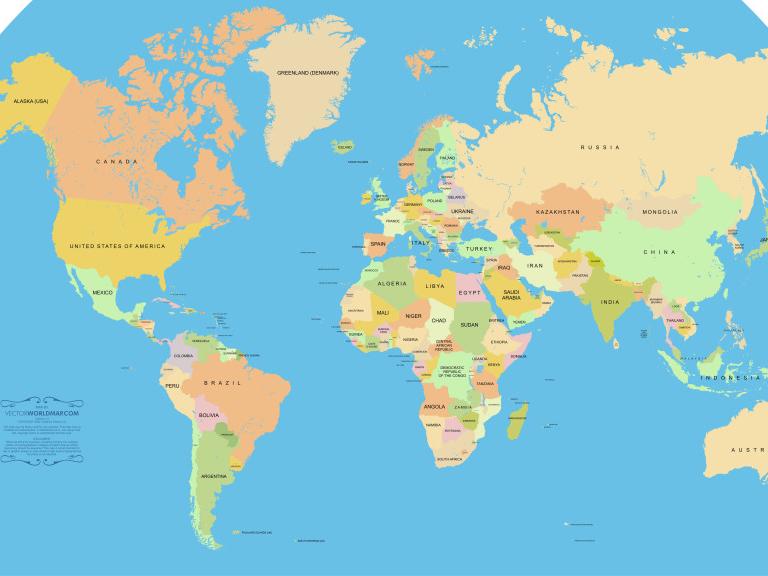 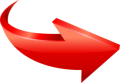 Г
Р
Е
Н
Л
А
Н
Д
И
Я
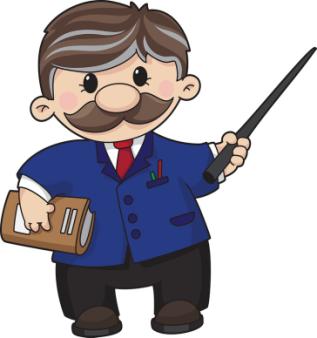 Г
Р
Е
Н
Л
А
Н
Д
И
Я
[Speaker Notes: Станция «Географическая» После решения всех предметов вы узнаете (вспомните) название самого крупного в мире острова.

Использован приём «Анимированная сорбонка» - визуализация правильного ответа и соответствующей ему буквы. Для визуализации слова необходимо нажать на иллюстрацию (учитель)]
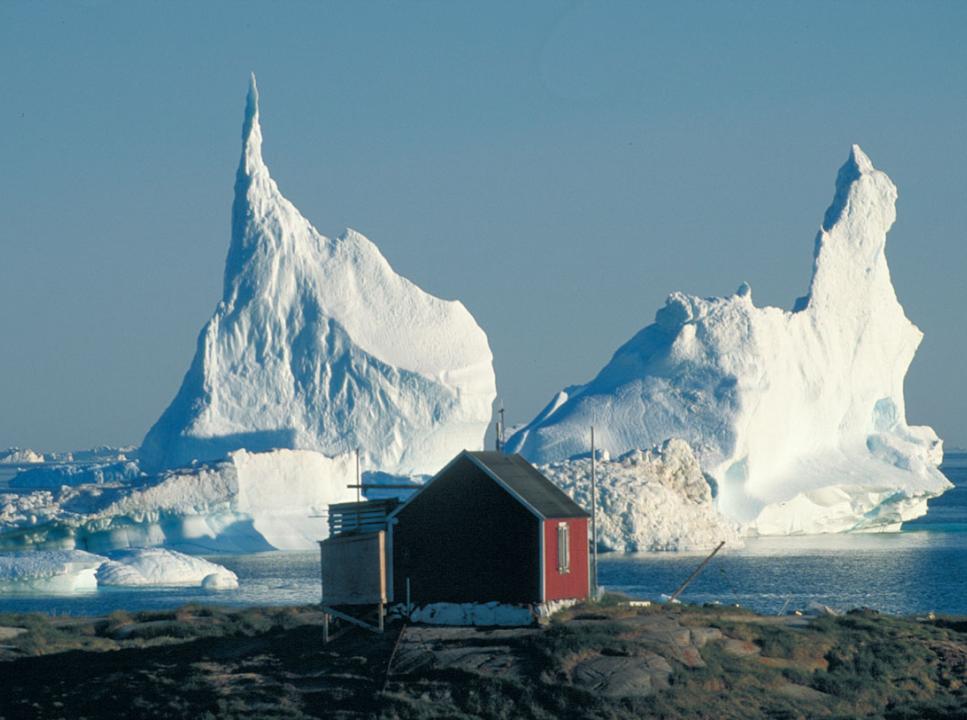 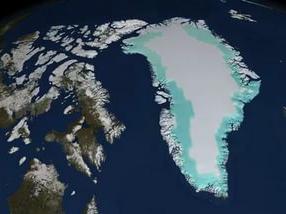 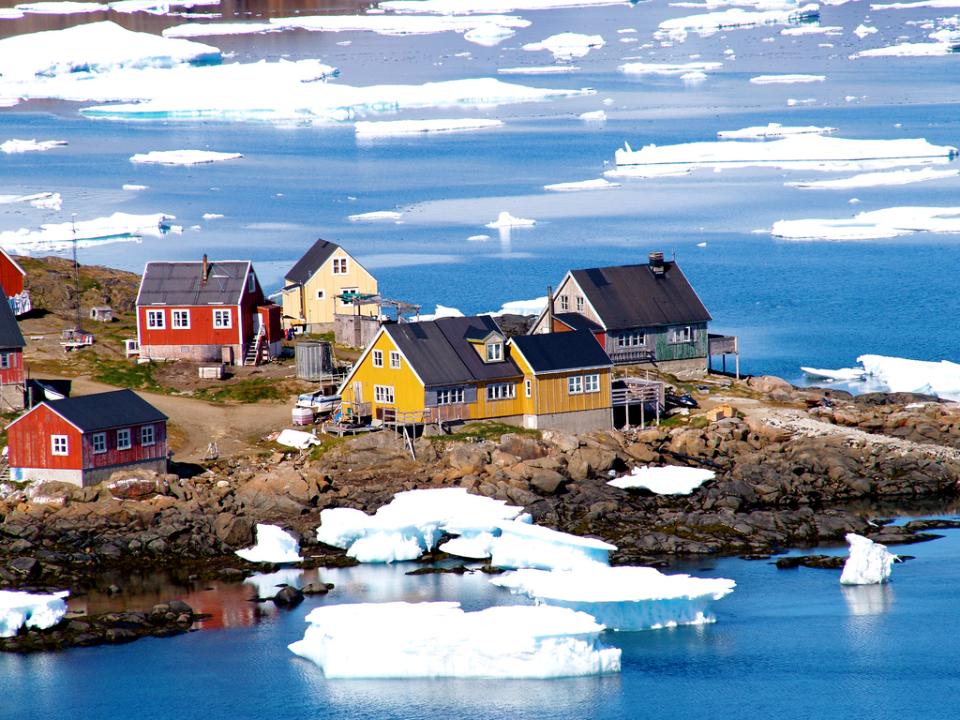 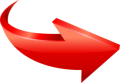 [Speaker Notes: Этот остров находится между Атлантическим и Северно - Ледовитым океанами. Более 80% территории покрыто льдами (толщина щита до 4300 м), в прибрежных водах — айсберги. 

Гренландия - самый большой остров Земли, расположенный к северо-востоку от материковой Северной Америки. Омывается Атлантическим и Северным Ледовитым океаном. Более трех четвертей страны покрыто ледниками. Для поселений пригодны только прибрежные районы, во многих местах изрезанные фьордами.

Действия на слайде прокруткой мышки]
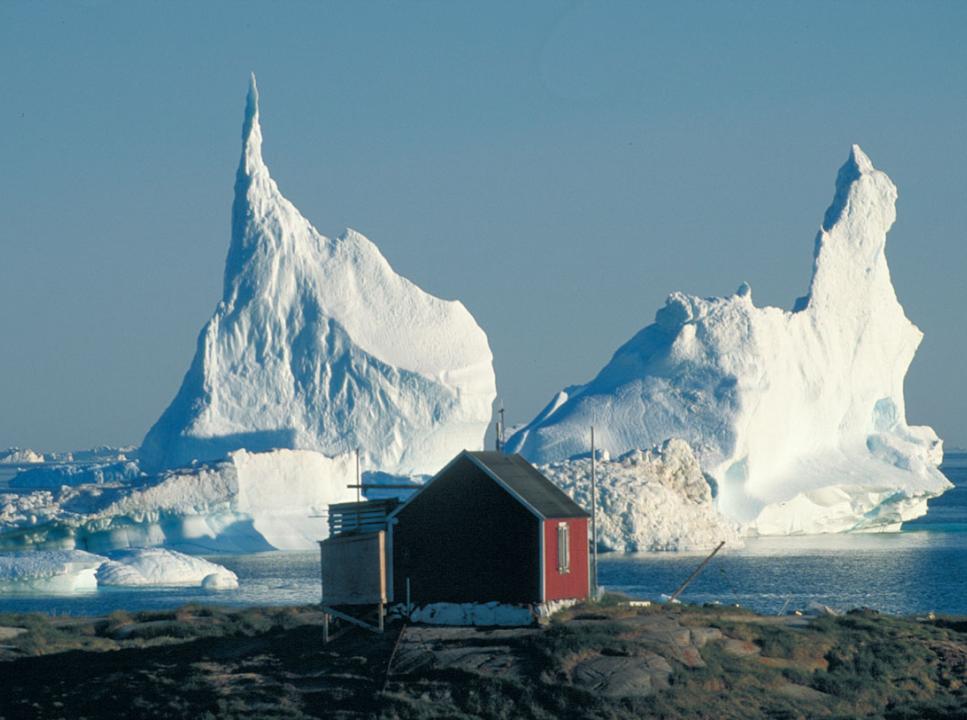 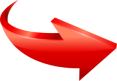 Вся площадь острова составляет 2 130 800 км².
80% территории покрыто льдами.
Какова площадь острова, которая покрыта льдами?
2 130 800 км² - 100%
х км² -  80%
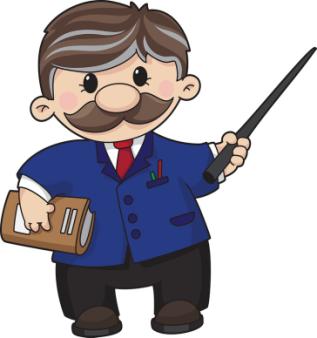 х
1704640 км²
[Speaker Notes: Решить задачу.

Действия на слайде прокруткой мышки]
Родиола 
розовая
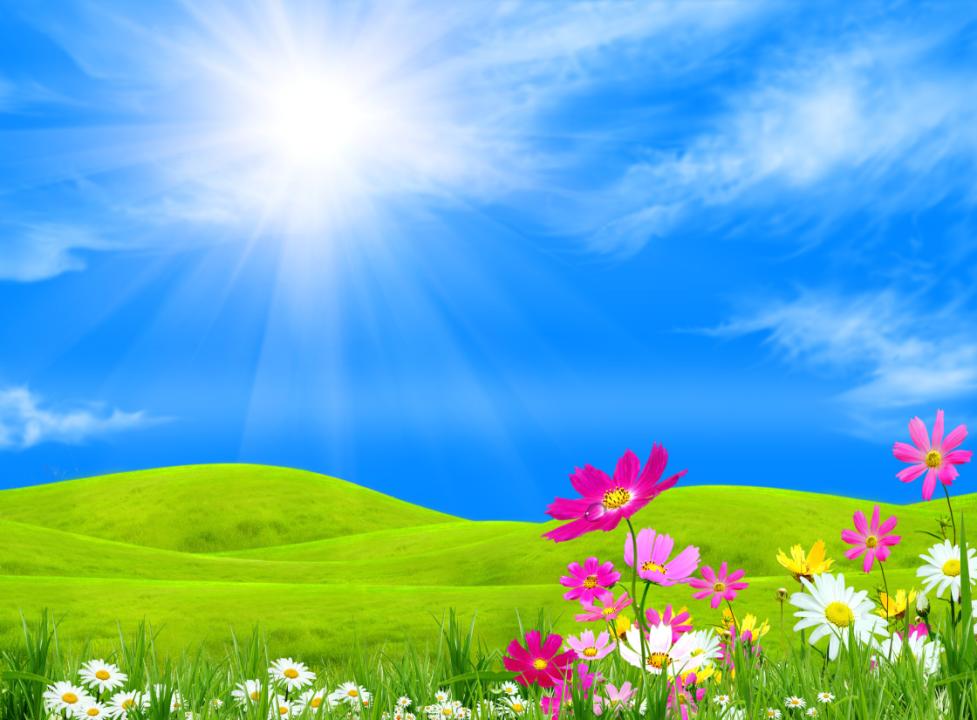 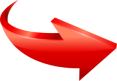 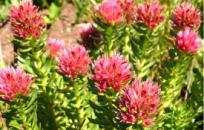 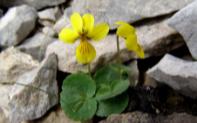 Фиалка наскальная
Смолка
альпийская
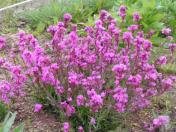 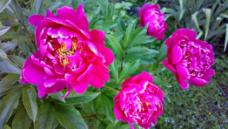 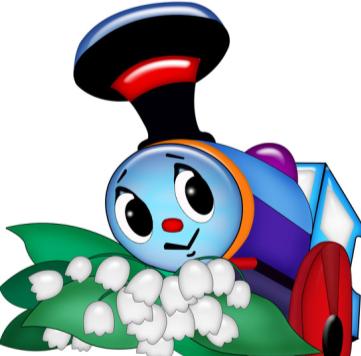 Мытник
прелестный
Пион уклоняющийся
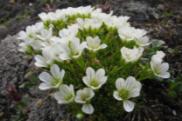 Минуарция
крупноплодная
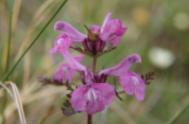 [Speaker Notes: Станция «Биологическая»
сократить дроби.
Познавательная информация - изображения редких цветковых растений, внесенных в Красную книгу.  

Использован приём «Анимированная сорбонка»]
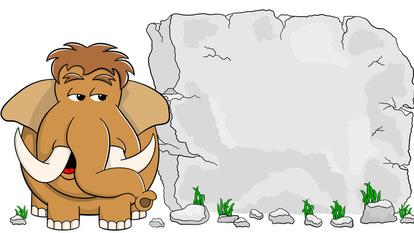 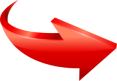 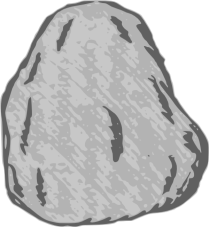 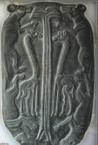 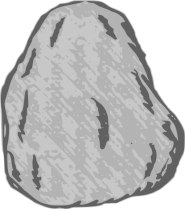 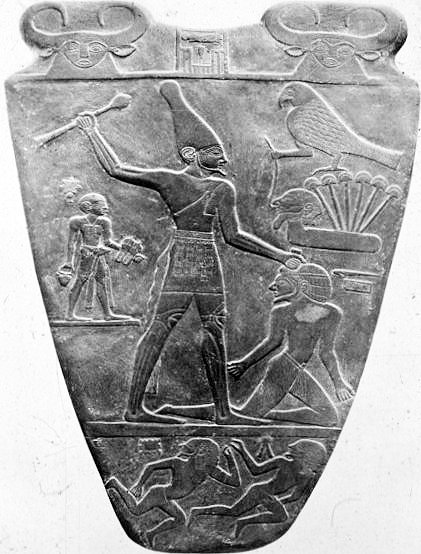 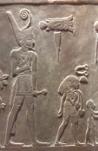 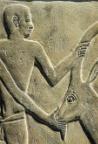 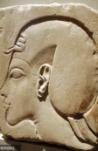 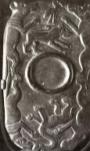 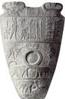 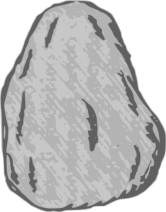 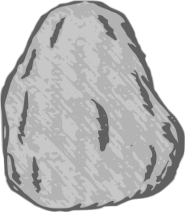 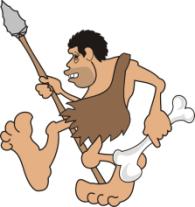 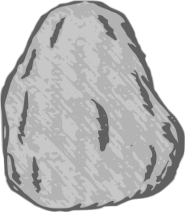 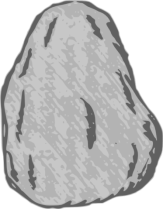 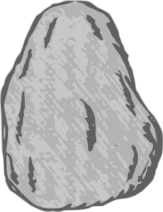 П
А
Л
Е
Т
К
А
[Speaker Notes: Решение базовых уравнений
Для появления последующего уравнения необходимо нажать на фигурку «аборигена». После решения уравнения нажимаем на камень с ответом – камень исчесает

После решения всех уравнений остаётся слово ПАЛЕТКА.

ПАЛЕТКА – тонкая каменная плитка с рельефными изображениями, характерная для искусства Древнего Египта. На ней изображали первых фараонов, убивающих своих врагов, изображали животных, воинов, крепости, мифологические и исторические сюжеты. 

Использован приём «Анимированная сорбонка» – нажимаем на буквы – смотрим фотографии палеток.]
Источники
Паравозик_с_ландышами 
Фиалка_наскальная 
Смолка_альпийская 
Мытник_прелестный 
Родиола_розовая 
Минуариция_крупноплодная 
Пион_уклоняющийся 
Полянка 
Книга-фон 
Сова 
Мухаммед_ибн_Муса_аль-Хорезми 
С.И.Ожегов 
Карта 
Гренландия-1      Гренландия-2 
Гренландия-3
Учитель 
Папуа_Новая_Гвинея-1 
Папуа_Новая_Гвинея-2 
Папуа_Новая_Гвинея-3 
Папуа-Новая_Гвинея-4 
Слон_и_камень 
 «Абориген» 
Палетка-1 
Палетка-2 
Палетка-3 
Палетка-4 
Палетка-5 
Палетка-6 
Школьная_доска 
Кораблик 
Воздушный_шар 
Папуас_(рисунок) 
Книга 
Девочка_с_книгой
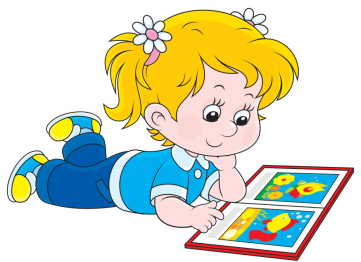 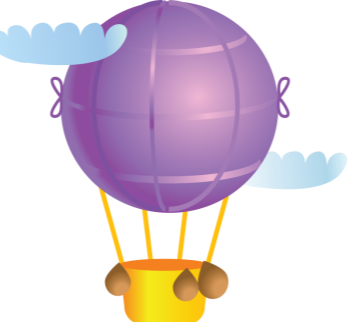 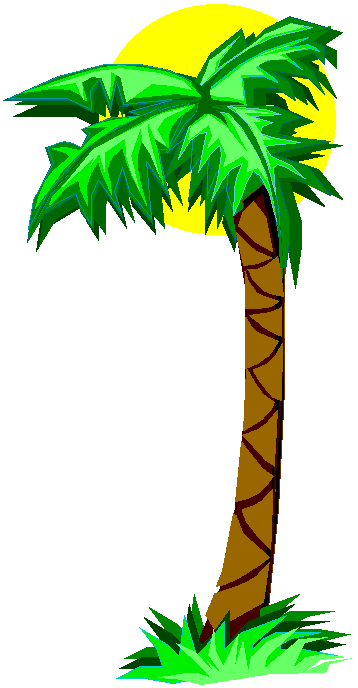 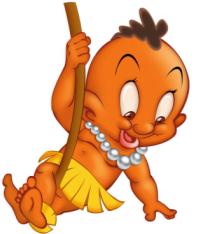 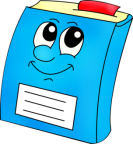 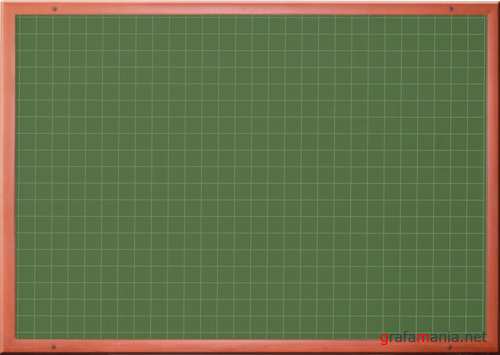 Дроби
с разными
знаменателями
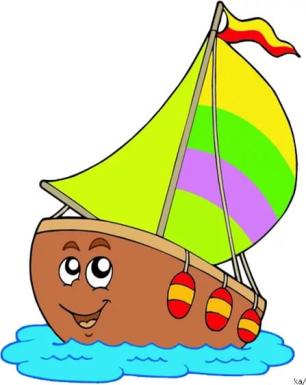 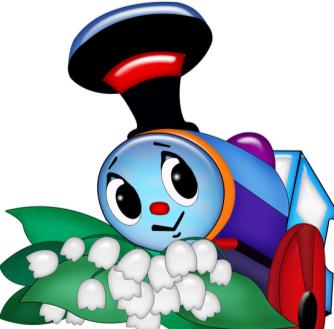 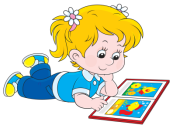 [Speaker Notes: Для скриншота]